Организация и проведение семейных соревнований по  скалолазанию
Составитель: Сергеева Светлана Николаевнапедагог дополнительного образованияМБУ ДО «Станция туризма и экскурсий»
Объект исследования: процесс организации проведения семейных   соревнований по скалолазанию.
Предмет исследования: организация и проведение семейных соревнований по  скалолазанию
Цель исследования: организация и проведение семейных соревнований  по скалолазанию в Муниципальном бюджетном учреждении  дополнительного образования «Станция туризма и экскурсий».
Гипотеза исследования: процесс воспитания детей через совместные с родителями соревнования по скалолазанию будет более эффективным, если разработать содержание деятельности по подготовке и проведению совместных с родителями соревнований по скалолазанию
Задачи исследования:1.Изучить научно-методическую литературу, касающуюся организации семейных соревнований  по скалолазанию.2.Разработать  положение семейных соревнований по скалолазанию в Муниципальном бюджетном учреждении дополнительного образования «Станция туризма и экскурсий»3.Оценить эффективность проведенных семейных соревнований по скалолазанию  в Муниципальном бюджетном учреждении  дополнительного образования «Станция туризма и экскурсий».
Методы исследования: анализ научно-методической литературы, синтез информации, проектирование
История развития скалолазания
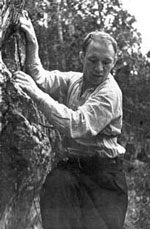 В 1947 году начальник учебной части альплагеря «Молния» Иван Иосифович Антонович провел соревнования по скалолазанию среди инструкторов альплагеря. Соревнования были посвящены 30-летию СССР. В том же году в Домбае были проведены межлагерные соревнования (Чемпионат Домбайского района), посвященные 800-летию Москвы. В следующем году соревнования проводились между альплагерями в различных ущельях Кавказа, а уже в 1949 году были утверждены правила соревнований и проведен семинар судей.
Развитие скалолазания, как спорта
Скалолазание в России развивается интенсивно. Проводятся Чемпионаты и Кубки мира, континентальные и юношеские Чемпионаты, коммерческие соревнования. Россия занимает одно из ведущих мест в мире по количеству крупных соревнований.

Ежегодно проводятся Чемпионаты страны и юношеские Первенства, многоэтапный Кубок России среди взрослых и молодежи.
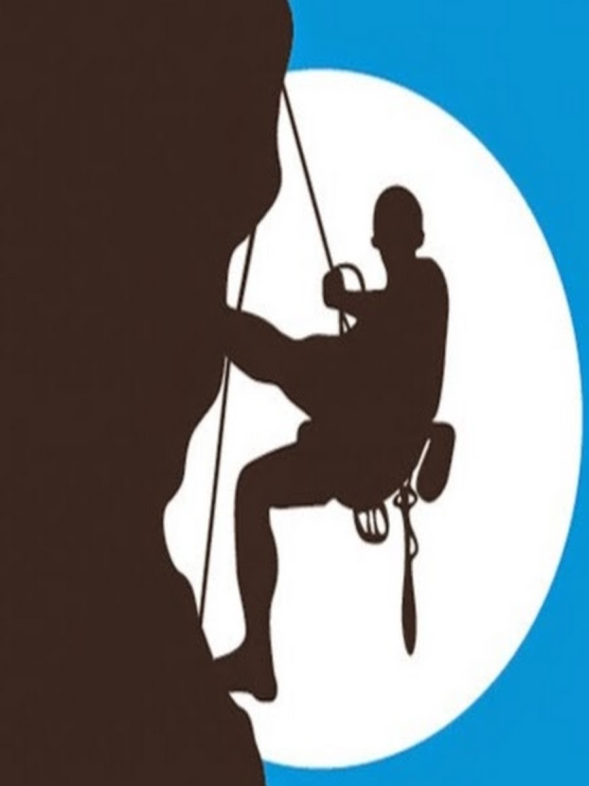 Официальное вступление скалолазания в олимпийскую семью
Перед Олимпийскими играми в Ванкувере Международный олимпийский комитет признал скалолазание олимпийским видом спорта. В соответствии с регламентом МОК решение об олимпийской программе утверждается за семь лет до начала Олимпиады.
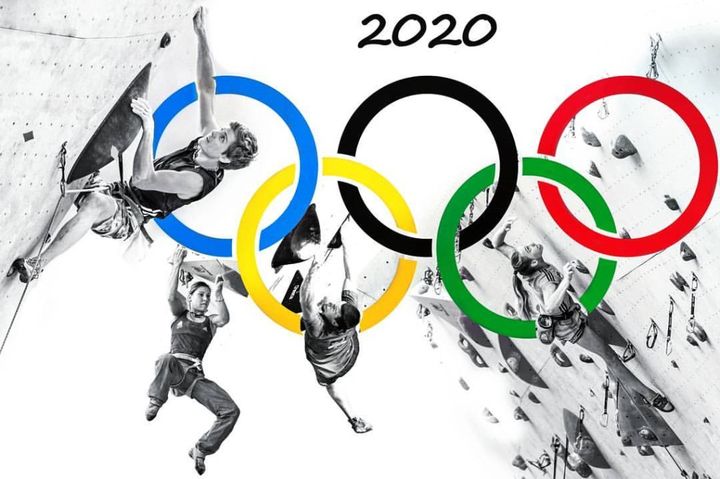 Искусственный рельеф
В  1982 году решением международной Федерации  скалолазания  соревнования стали  проводиться в закрытых помещениях на искусственном рельефе. Основными причинами принятия этого решения были погодные факторы, стремление создать равные и комфортные условия для участников, зрителей, телевидения и других СМИ, а также проблема защиты окружающей среды при подготовке трасс. С этого года у нас в стране стали строить  – скалодромы. Скалодром — искусственное сооружение, имитирующее рельеф скалы (тренажёр для скалолазания.)
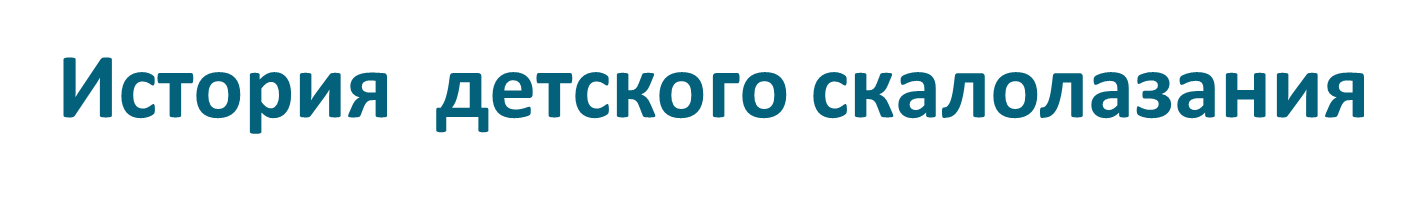 С 1982 года начинается развитие юношеского скалолазания. 
Соревнования проводятся по 4 возрастным группам: подростковая (до 12 лет), младшая (13–14лет), средняя (15–16 лет) и старшая (17–18 лет).
В   1990 году в Алтайском  крае были проведены первые детско-юношеские соревнования
В городе Рубцовске  детское  скалолазание было открыто на 
« Станции туризма и экскурсий» в 1990 году.
Первый скалодром был построен в нашем городе в 2007 году.
В связи  с этим  оказалось, что спортивное скалолазание имеет большую притягательную силу для самых молодых - практически во всех крупных скалолазных центрах страны стали появляться детские  клубы и секции. Появились соревнования среди подростков, а затем и международные соревнования для юношей и девушек различных возрастных групп .
В 2017 году  в МБУ ДО «Станция туризма  и экскурсий»   организовали объединение «Паучок » по программе «Семейное скалолазание»,  направлено оно на   формирование здорового образа жизни  семьи. 
При  совместном   занятии скалолазанием дети будут брать  пример  с сильных, смелых  родителей  и привыкнут к активному  отдыху с малых лет. Помимо физических нагрузок, обеспечивающих физическое развитие, занятия скалолазанием способствуют развитию памяти, внимания, мышления, воспитанию трудолюбия, волевых  качеств и сильных черт личности. Скалолазание – это больше, чем просто спорт, это разумный компромисс между умственной и физической нагрузкой.
МБУ  ДО  «Станция  туризма и экскурсий»
лазание на скорость
лазание на трудность
Команда «Паучок » на открытии соревнований
Старт ребенка и родителя.
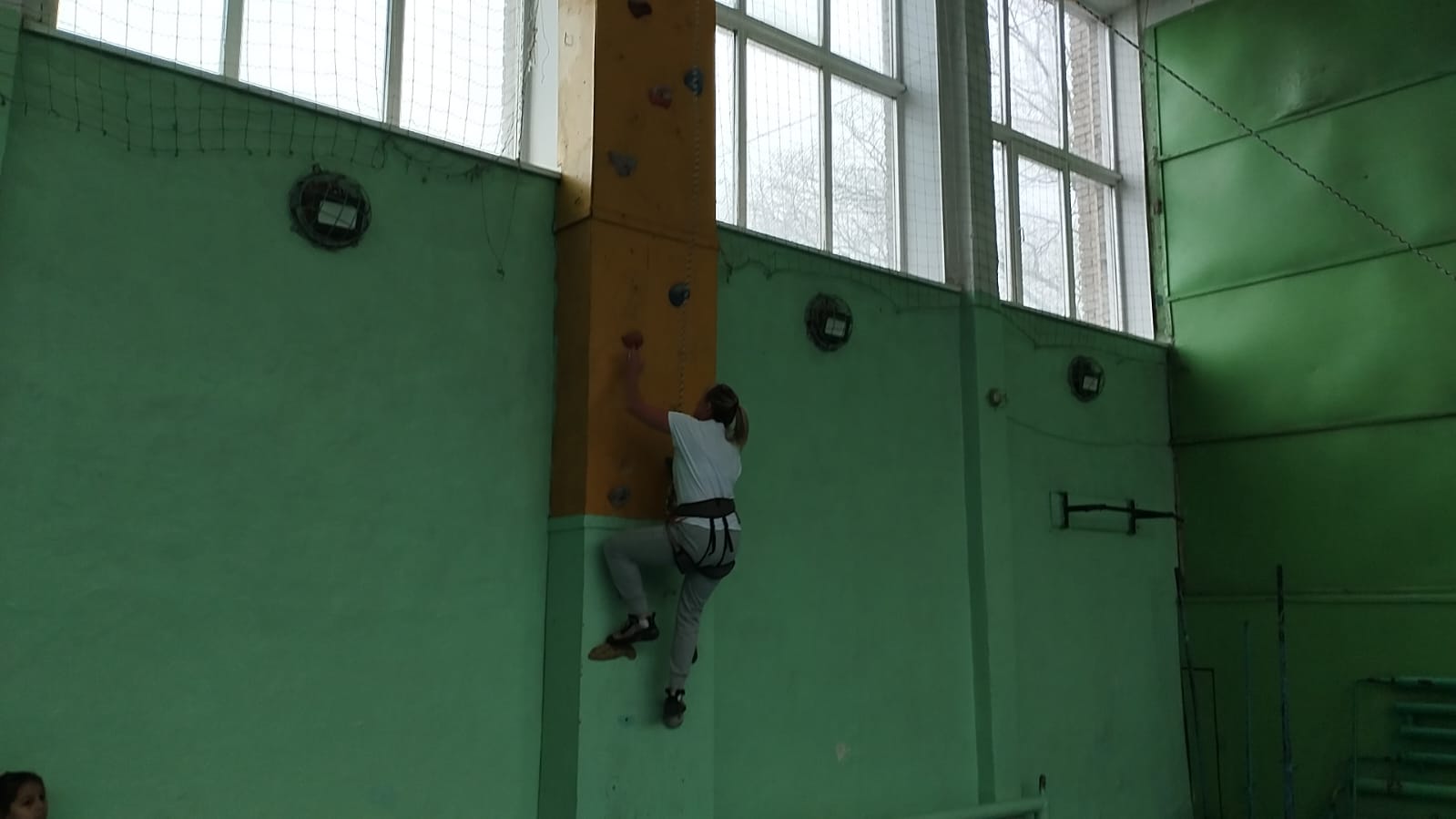 Победители краевого фестиваля «Вертикали – 2024»
Выводы
1. Опыт организаций  проведения соревнований семейного скалолазания 
показал их положительное влияние на воспитание у детей интереса 
 к физической культуре и скалолазанию

2.Выбирая скалолазание, обучающиеся  не станут правонарушителями, не будут проводить время за компьютером, не пристрастятся к вредным привычкам, а станут физически развитыми, творческими гражданами своей страны с активной жизненной позицией

3. Подводя итог этих соревнований можно с уверенностью сказать,  что у семейных соревнований есть будущее.
За семь  лет  существования  объединения «Паучок»  сложилась дружная  и сплоченная команда, которую объединяют тренировки, походы выходного дня и соревнования.